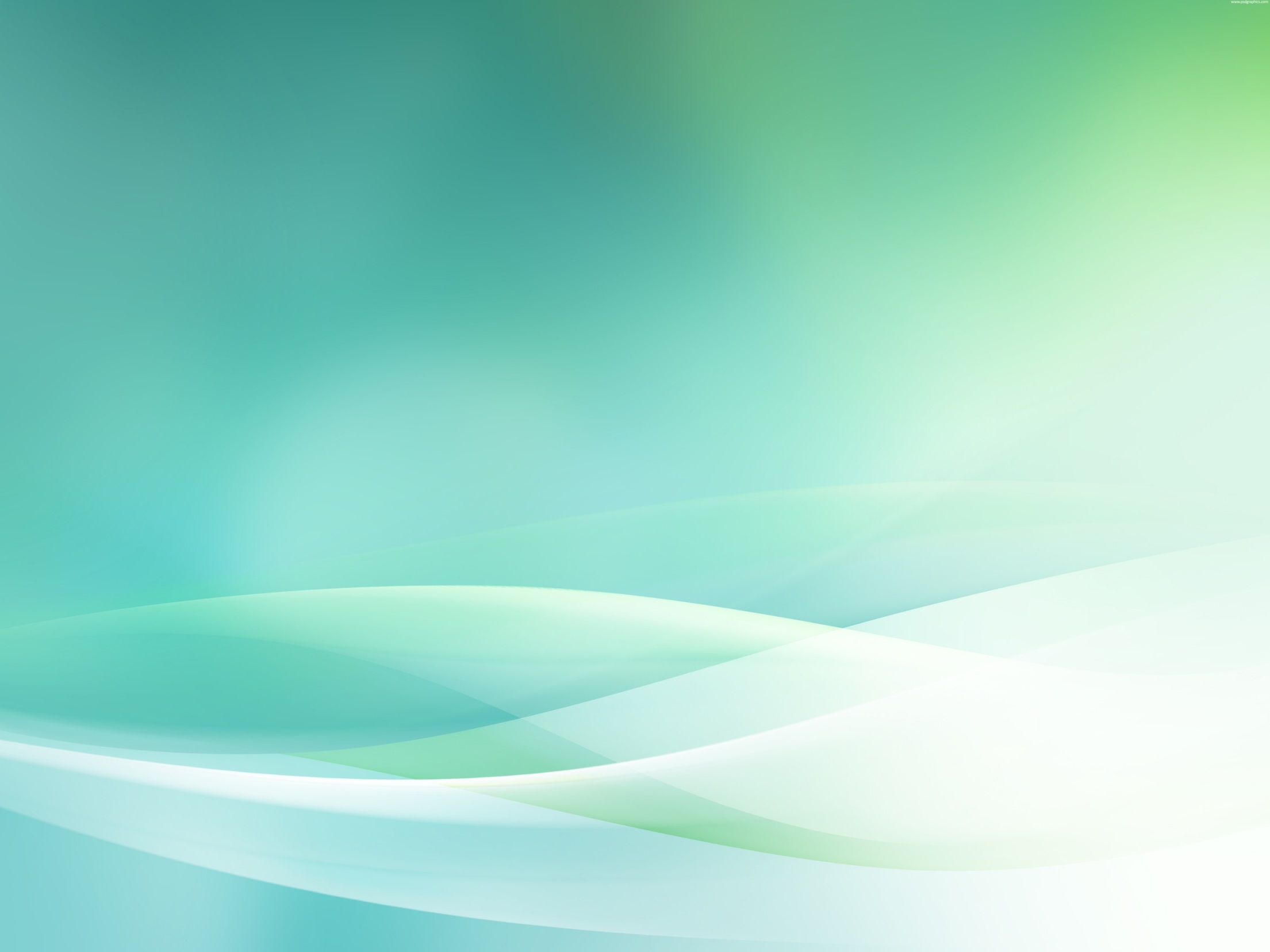 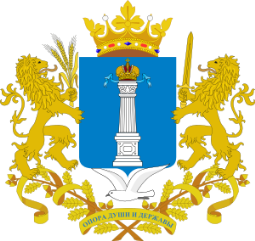 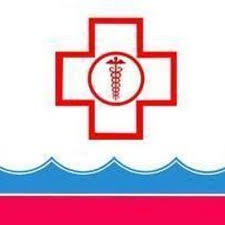 Информация 
о финансировании системы ОМС                     за январь-октябрь 2021 года

 
Директор ТФОМС 
Буцкая Е.В.
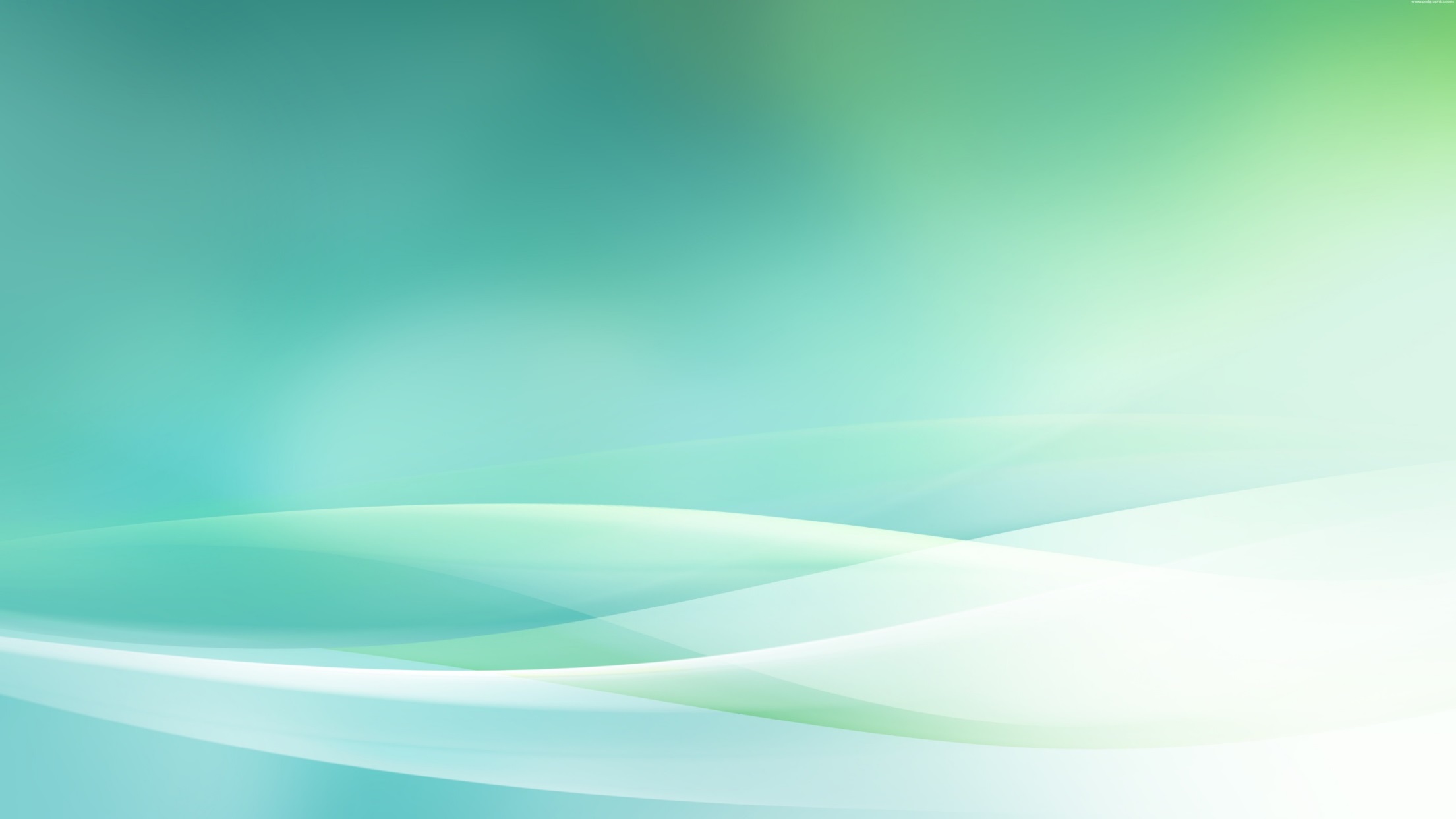 Структура финансовых затрат по видам медицинской помощи за январь-октябрь 2021 года
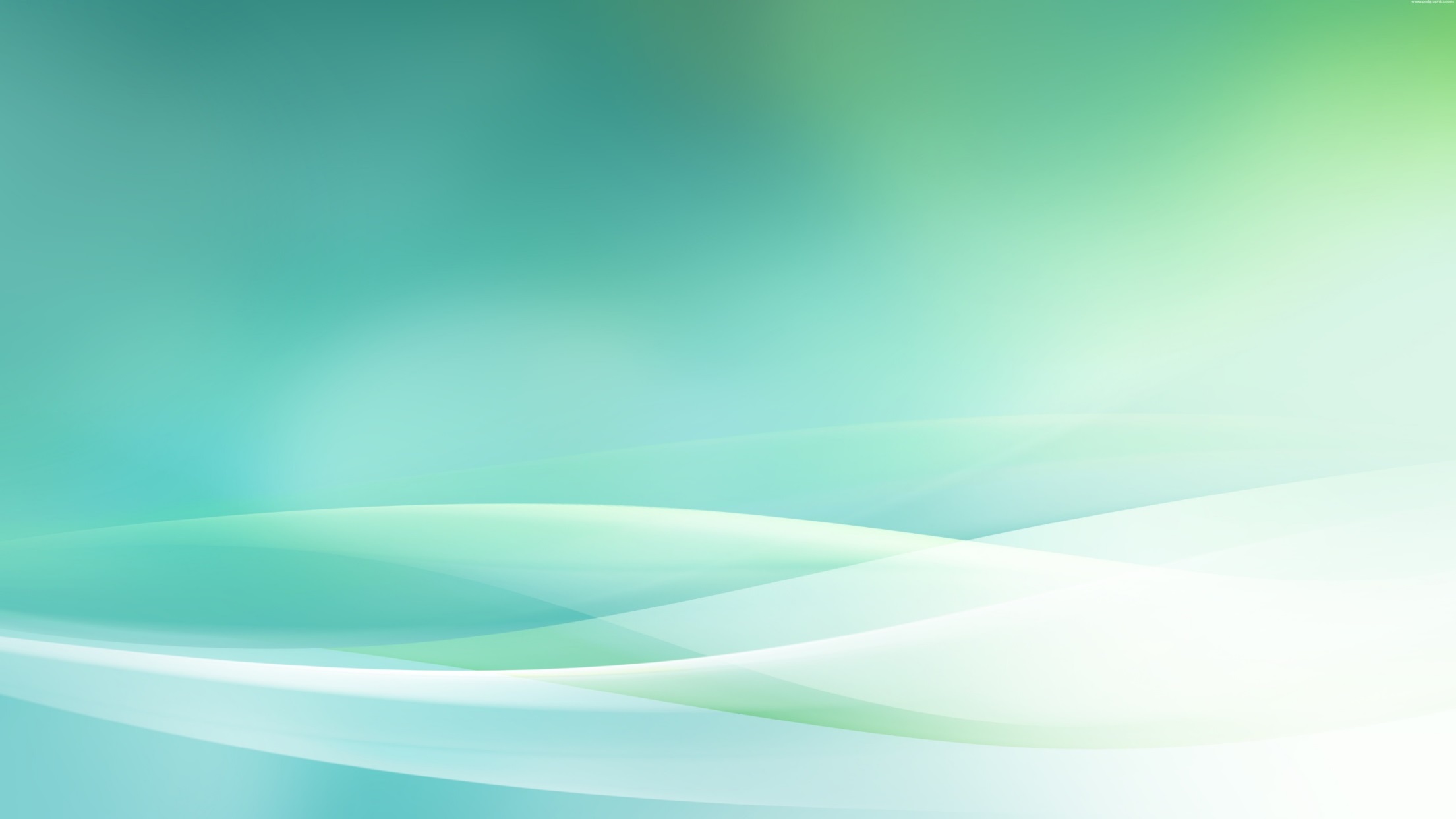 Финансирование медицинских организаций, входящих в систему ОМС за январь-октябрь 2021 года, млн. руб.
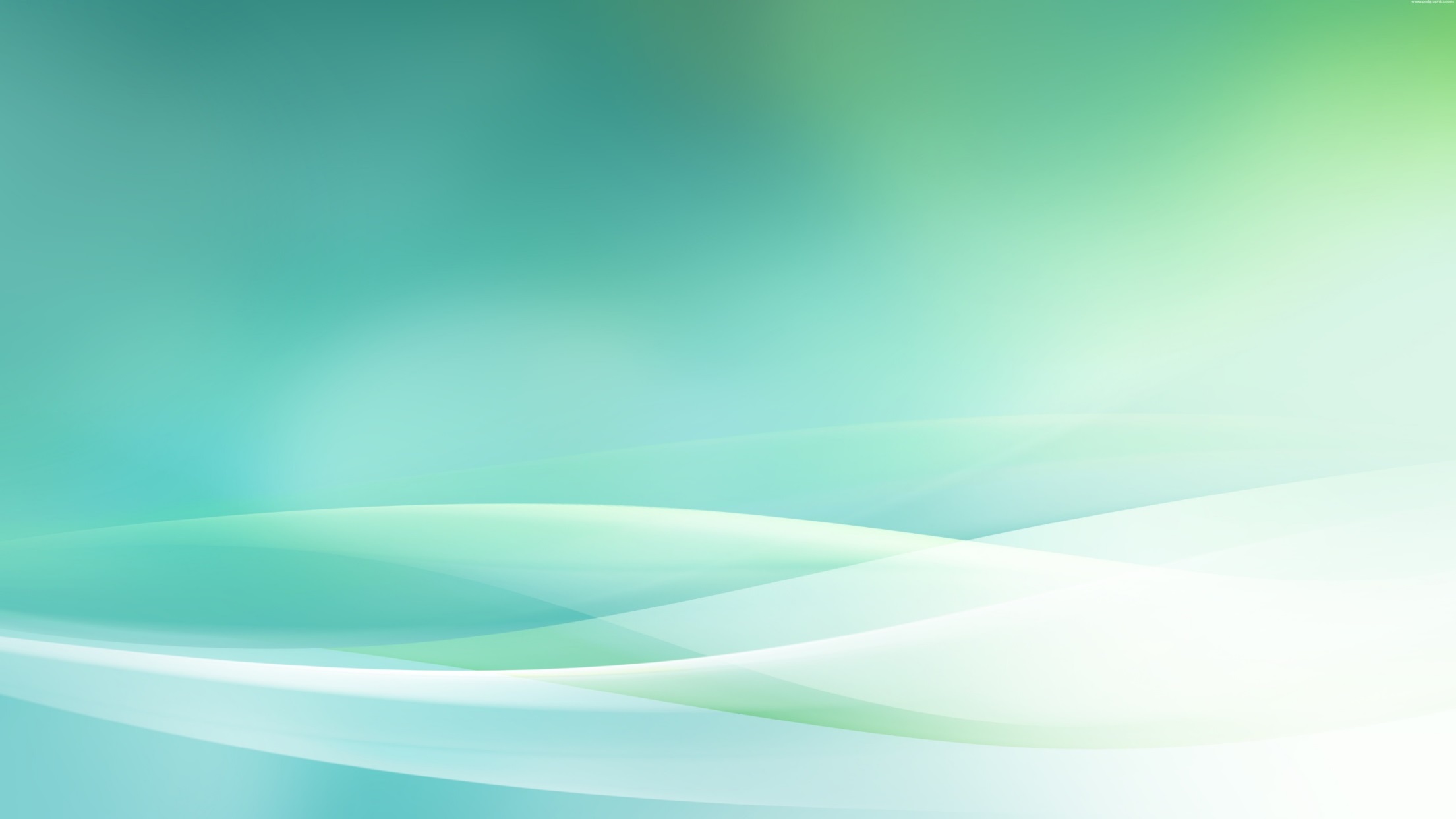 Финансирование медицинских организаций за январь-октябрь 2021 года:                                                                                                                                                                               млн. руб.
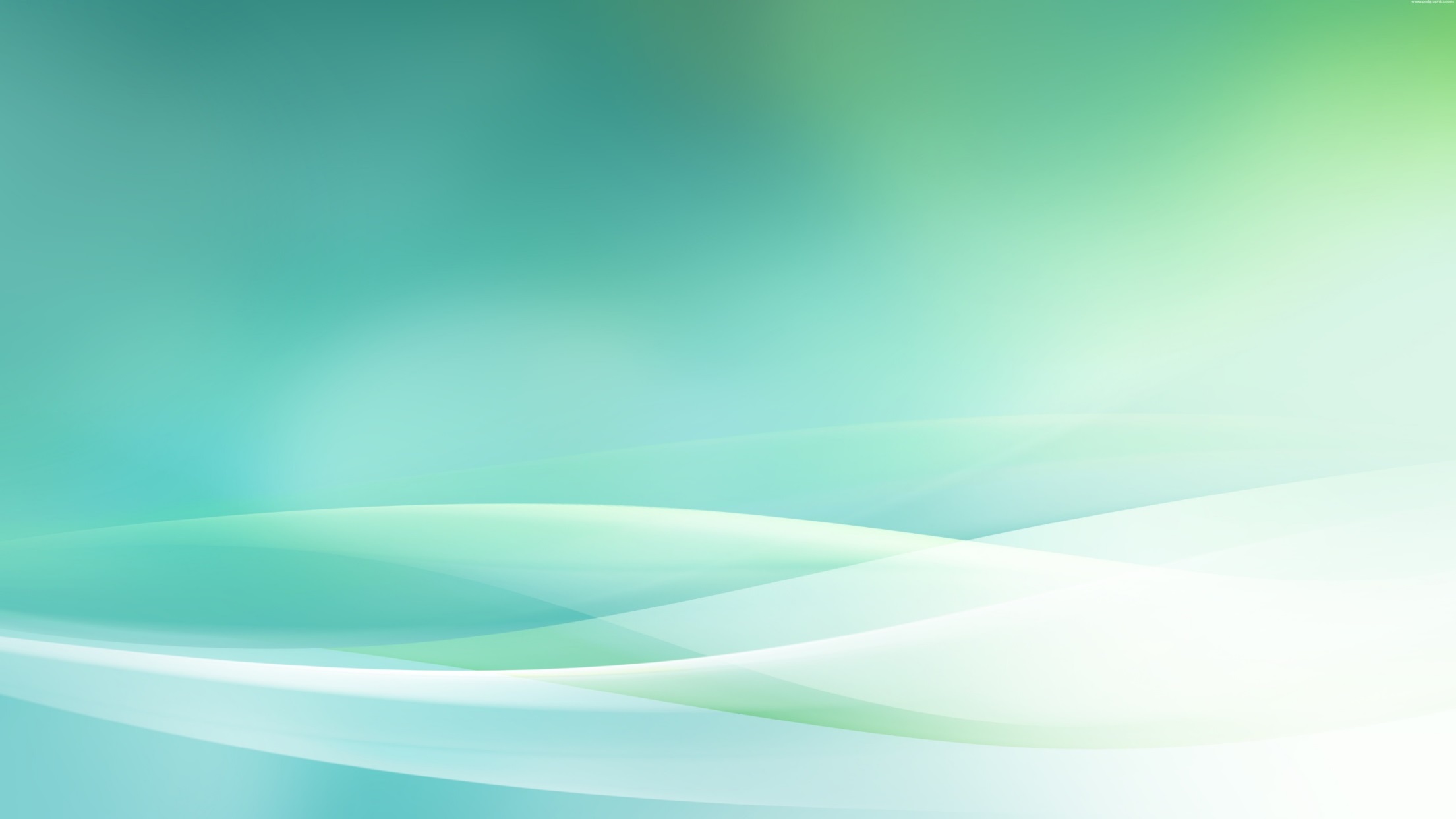 Выполнение медицинской помощи государственными учреждениями здравоохранения в рамках территориальной программы ОМС за январь-октябрь 2021 года
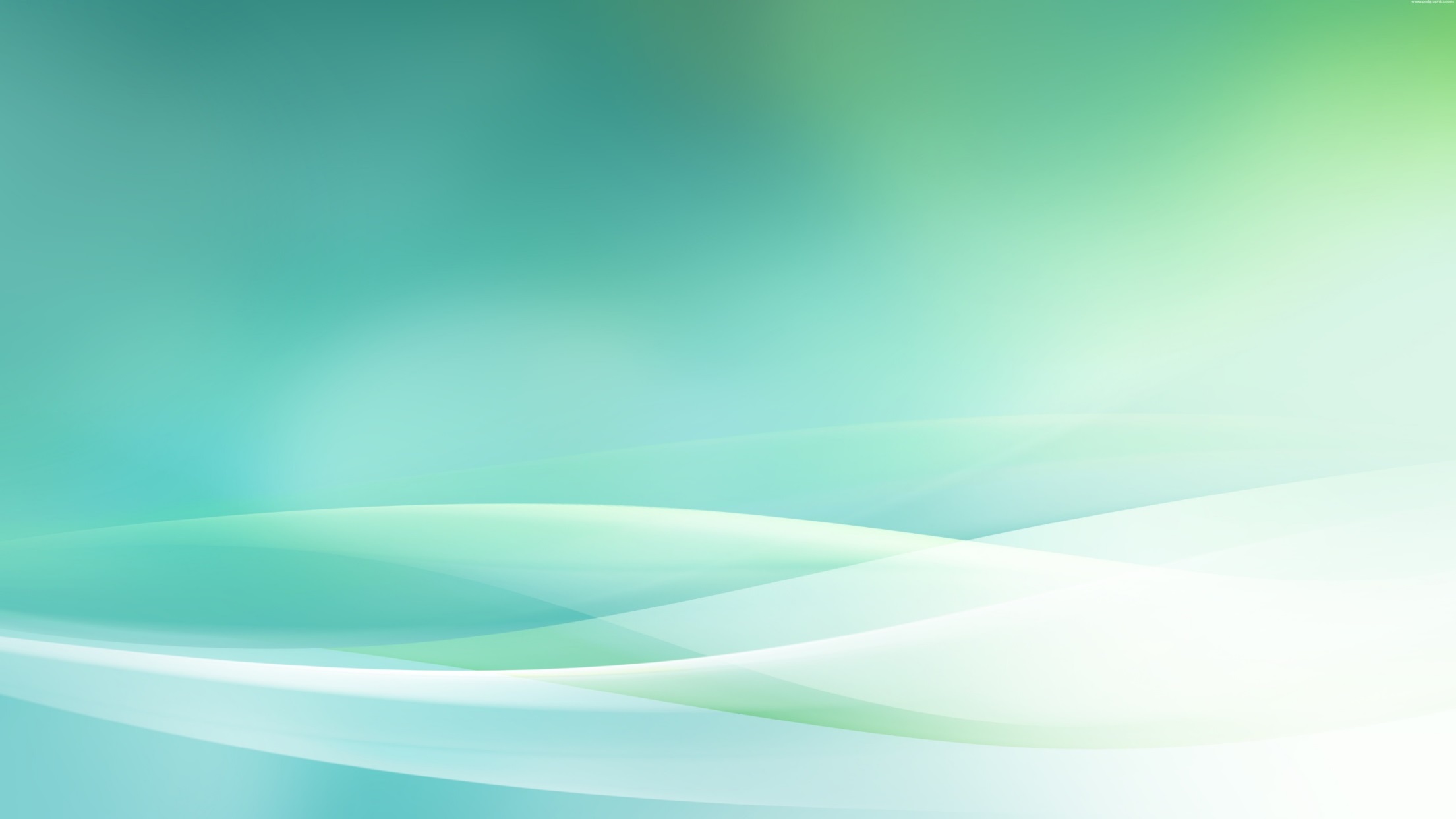 Расходы на лечение новой коронавирусной инфекции COVID-19 в Ульяновской области за период январь-октябрь 2021 года
3 357,96 млн. рублей или 24,3 %        от общего финансового обеспечения медицинской помощи по обязательному медицинскому страхованию
на лечение
 COVID-19
на тестирование COVID – 19 (ПЦР)
3 200,21 млн. руб.
157,75       млн. руб.
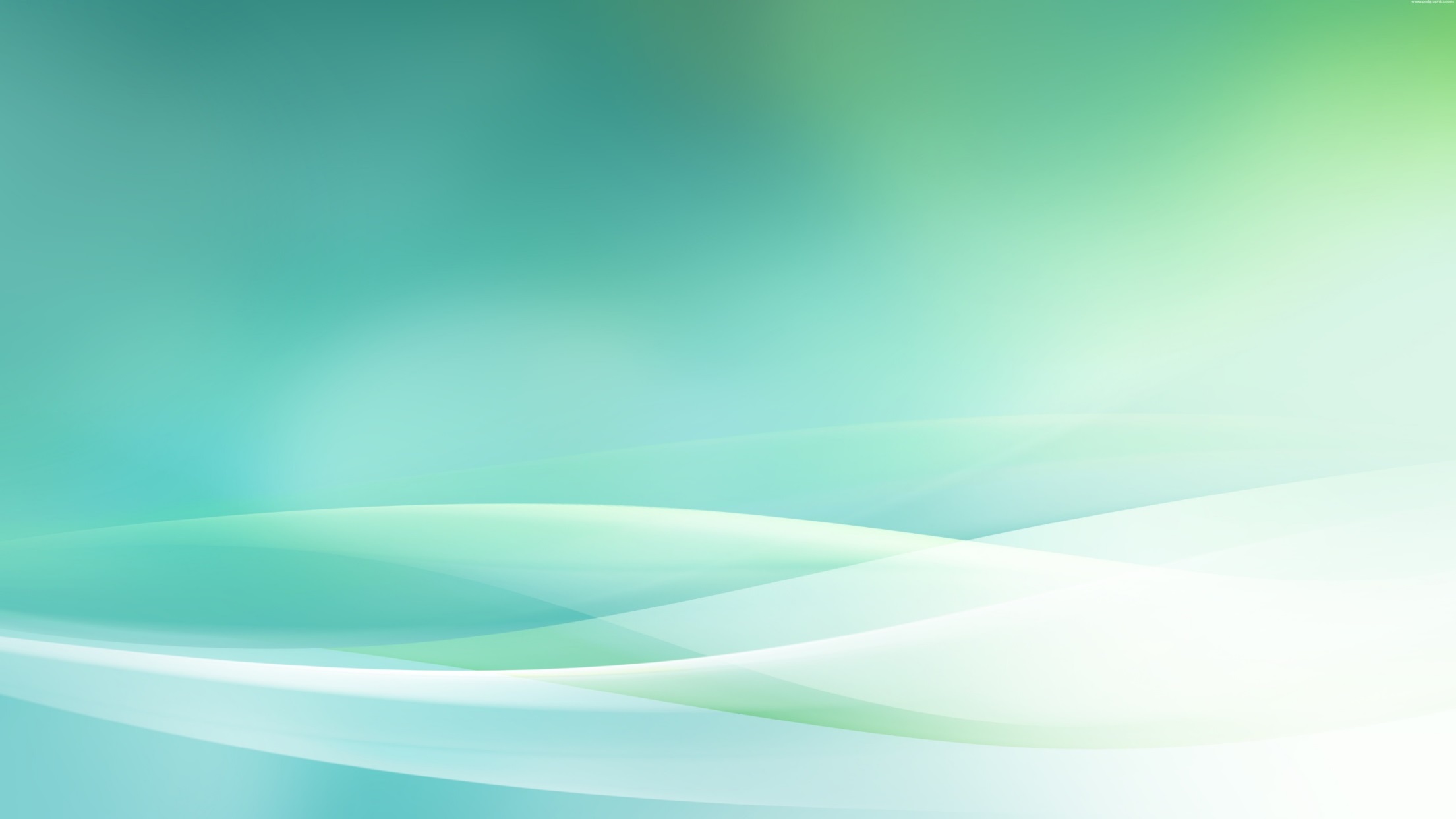 Лечение COVID-19 в условиях круглосуточного стационара и исследований в амбулаторных условиях за период январь-октябрь
 2021 года
Динамика расходов лечение новой коронавирусной инфекциив 2020 году и в период январь - октябрь 2021 года
Оказание медицинской помощи в условиях круглосуточного стационара пациентам с новой коронавирусной инфекцией(МКБ-10: U07.1, U07.2)
Объемы (случаи госпитализации)
Объемы финансового обеспечения (млн. рублей)
Всего в 2020 году – 16 519 случаев госпитализации
Всего в 2020 году – 1 664,36 млн. рублей
В период январь – октябрь 2021 года – 25 206 случаев госпитализации (факт)
В период январь - октябрь 2021 года – 3 200,21 млн. рублей (факт)
8
Итоги выполнения объемов медицинской помощи в рамках  Территориальной программы ОМСза январь-октябрь 2021 года.
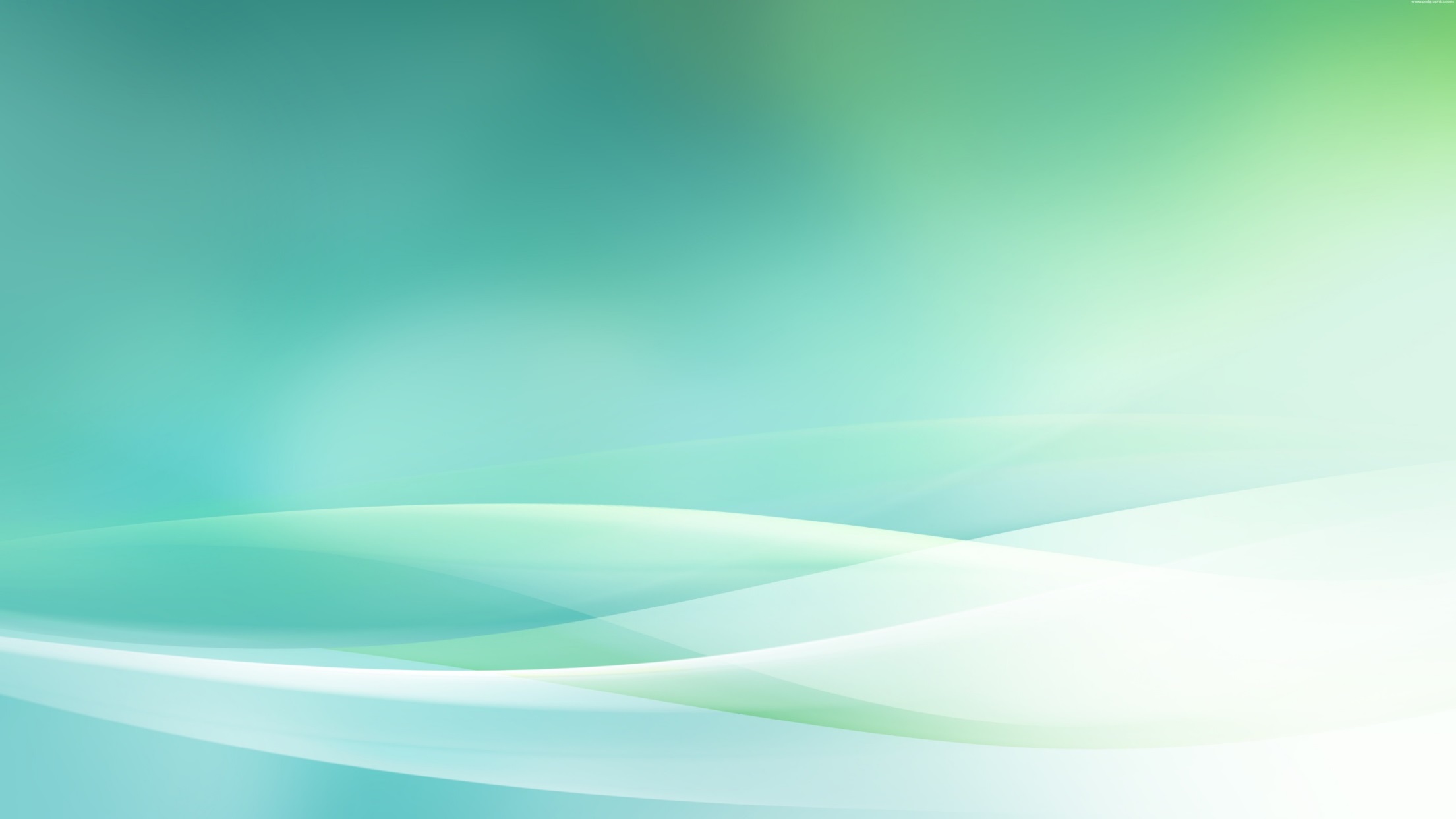 Выполнение государственными учреждениями здравоохранения территориальной программы ОМС за январь-октябрь 2021 года по амбулаторно-поликлинической помощи
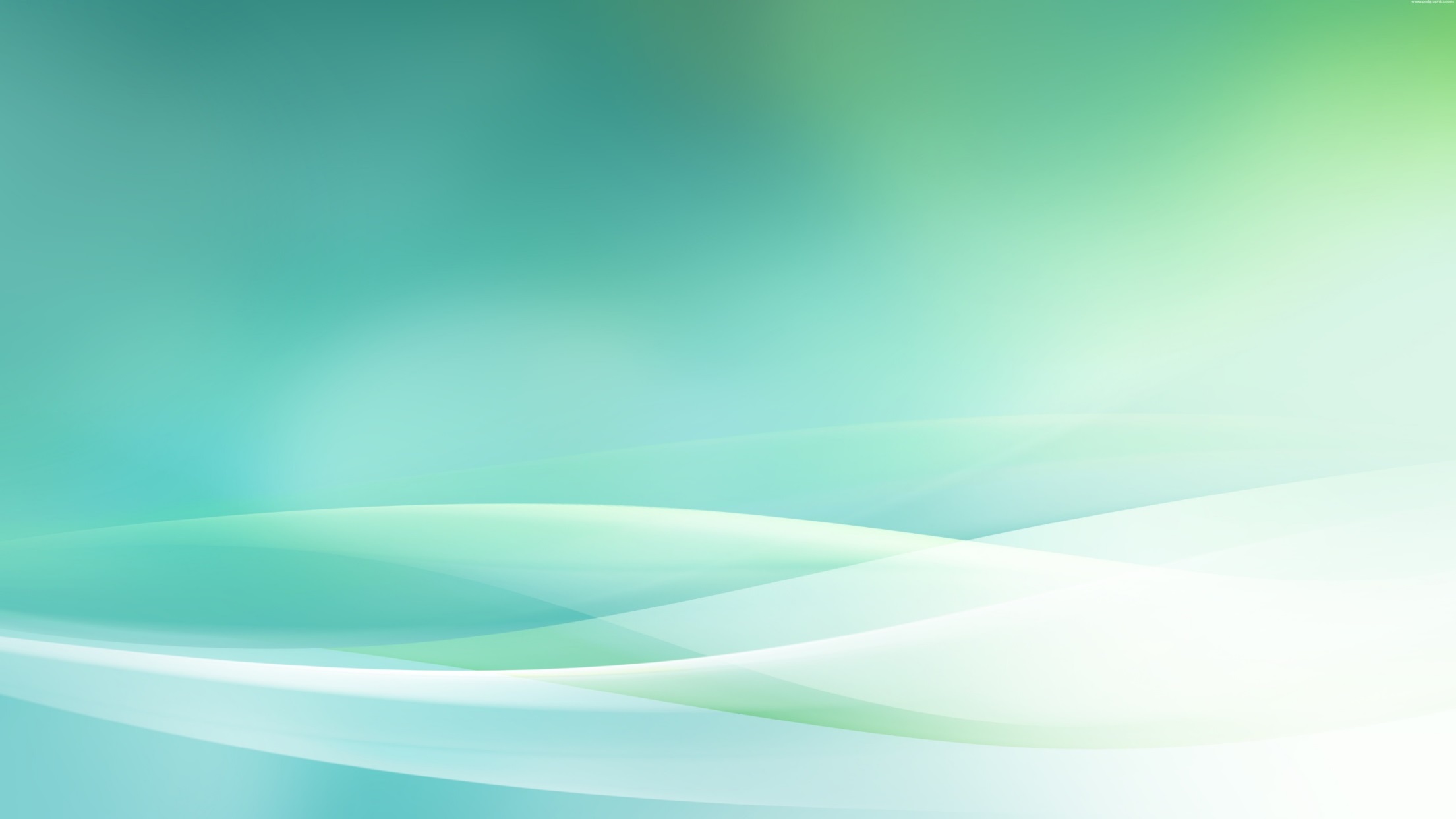 Выполнение государственными учреждениями здравоохранения территориальной программы ОМС за январь-октябрь 2021 года по дневному стационару
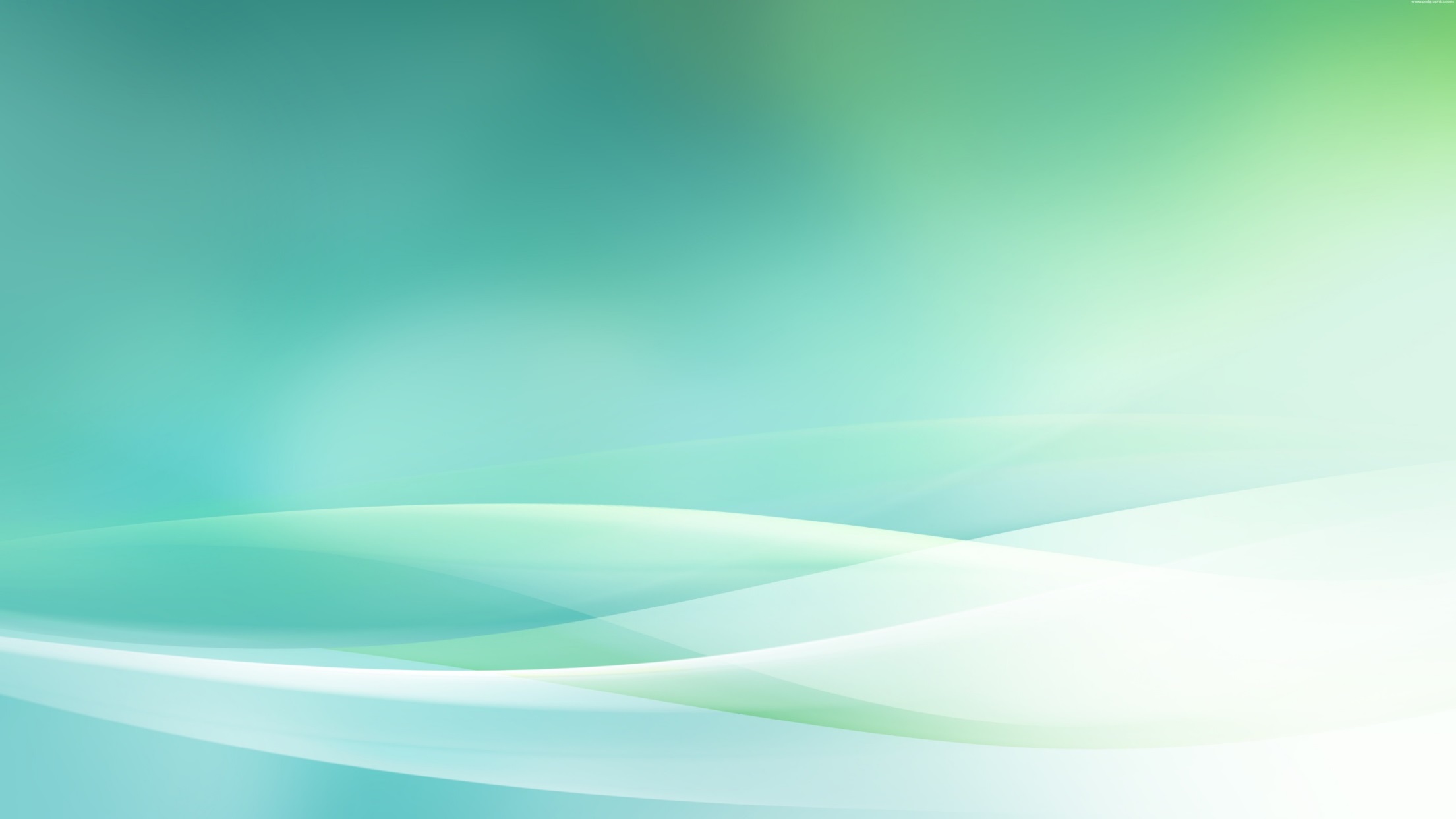 Выполнение государственными учреждениями здравоохранения территориальной программы ОМС за январь-октябрь 2021 года по круглосуточному стационару
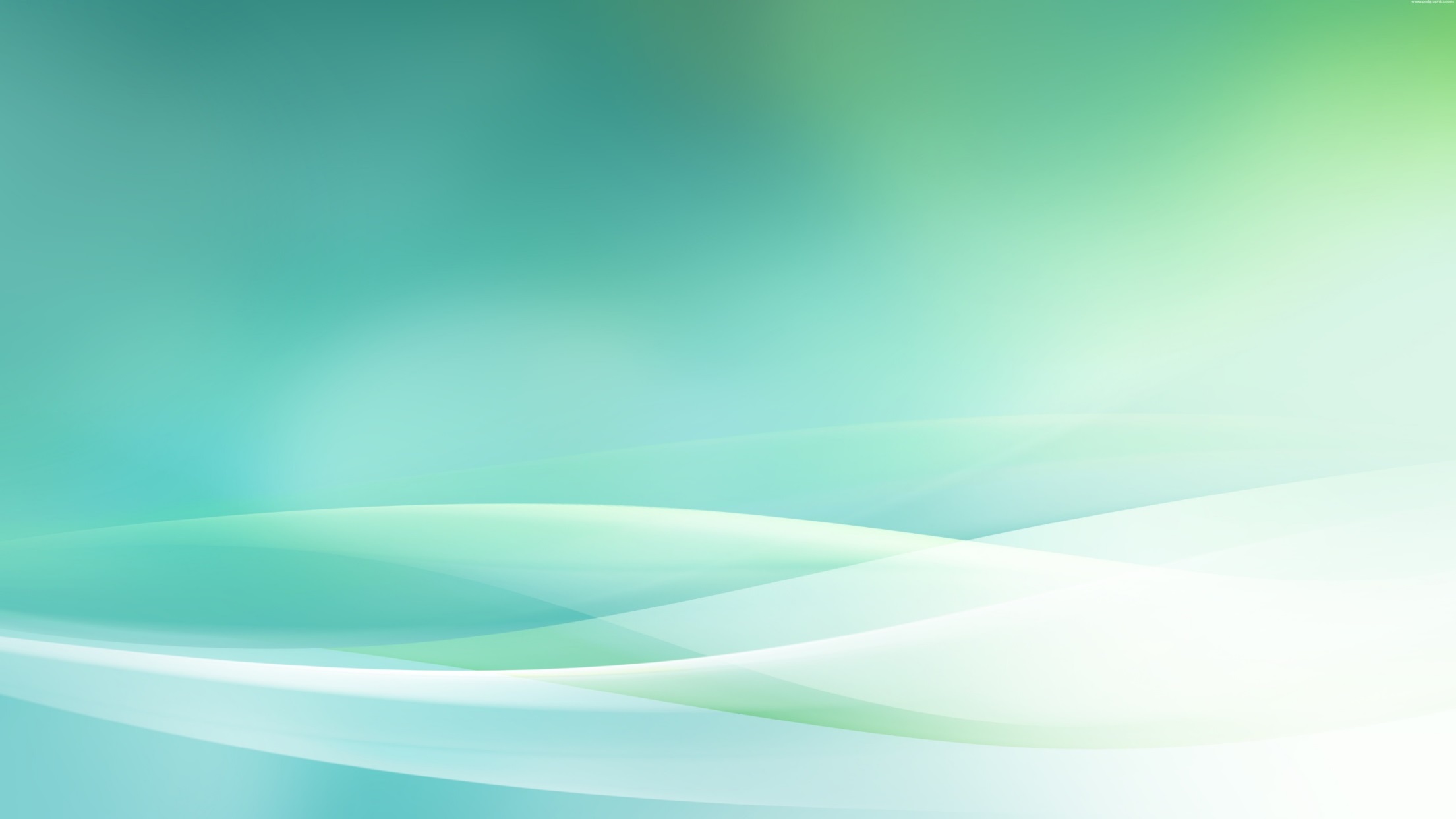 Выполнение государственными учреждениями здравоохранения территориальной программы ОМС за январь-октябрь 2021 года по скорой медицинской помощи
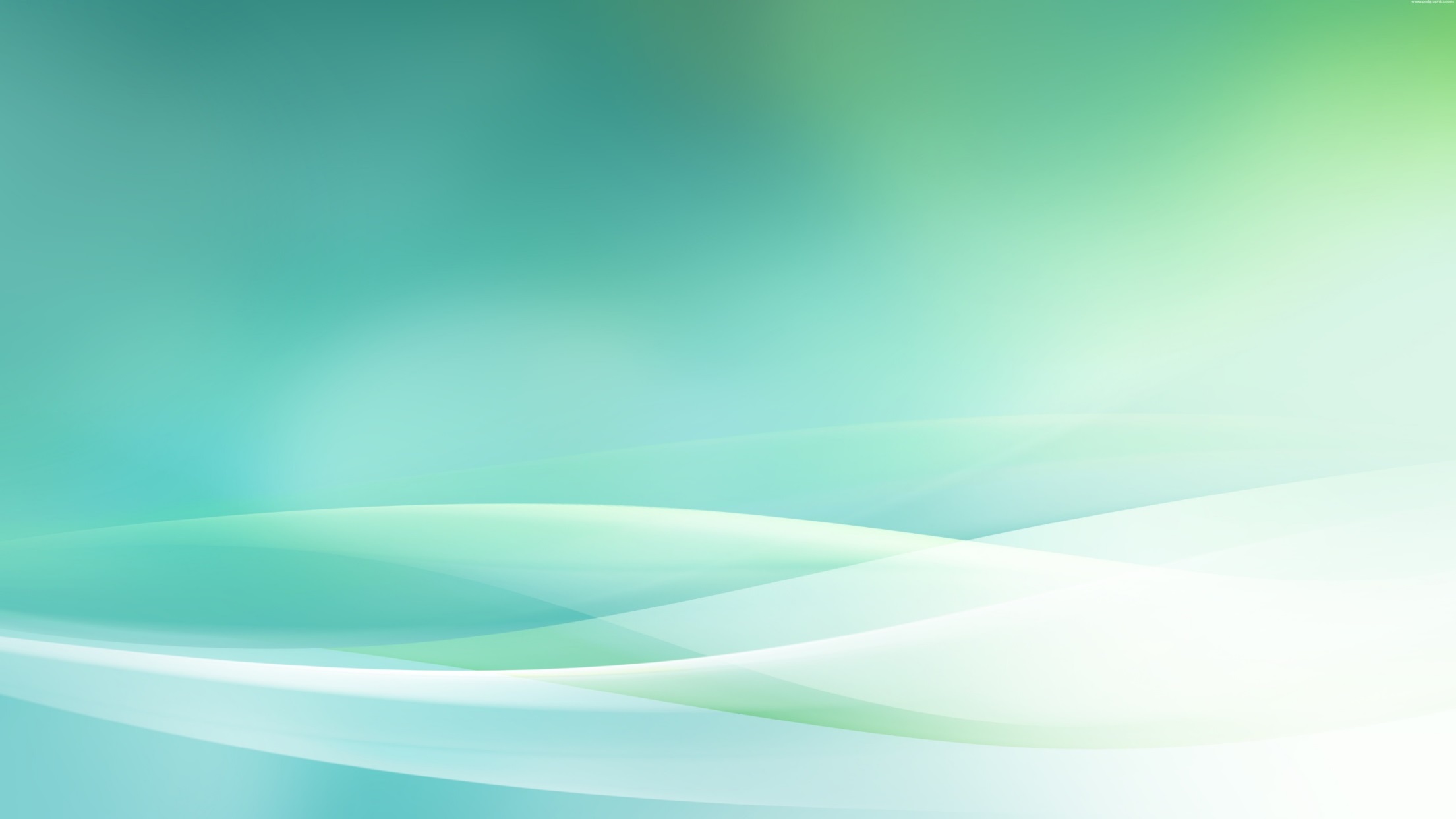 Просроченная кредиторская задолженность по состоянию на 01.11.2021 года